Муниципальное бюджетное общеобразовательное учреждение 
«Средняя школа № 45 с углублённым изучением отдельных предметов естественнонаучной направленности»
г. Тверь
ФЕСТИВАЛЬ 
                «КАЛЕЙДОСКОП ПРОФЕССИЙ»
Выполнил:ученик 2 в класса  МБОУ СШ № 45Соловьев   Данил МАКСИМОВИЧ(8 лет)Преподаватель: Зиновьева Ольга Павловна
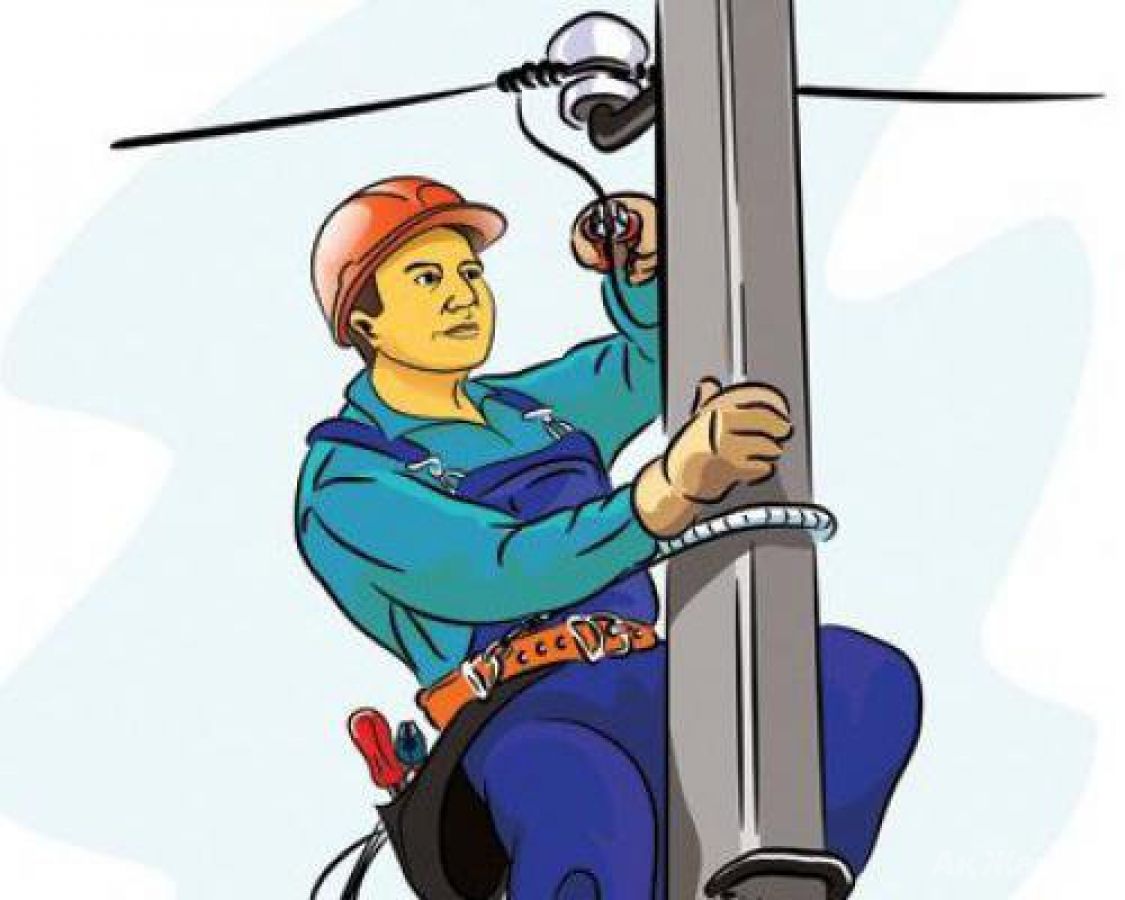 Профессия моего папы.
Мой папа инженер – электрик!         Он прокладывает кабели, по которым протекает электричество к НОВЫМ ДОМАМ и различным сооружениям,       помогает каждой лампочке и розетке быть под напряжением.
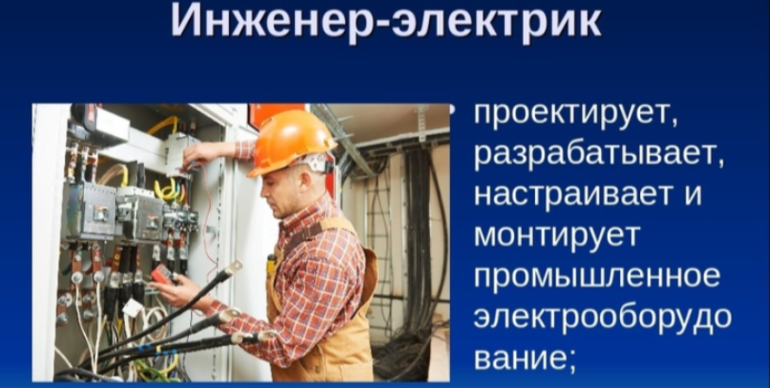 В наше время, много важных и нужных профессий!      Но без помощи электрика, его знаний и опыта, люди не смогут выполнять свою работу!
Работа электрика относится к классу труда с повышенным уровнем опасности.     Это связано с возможностью поражением электрическим током.
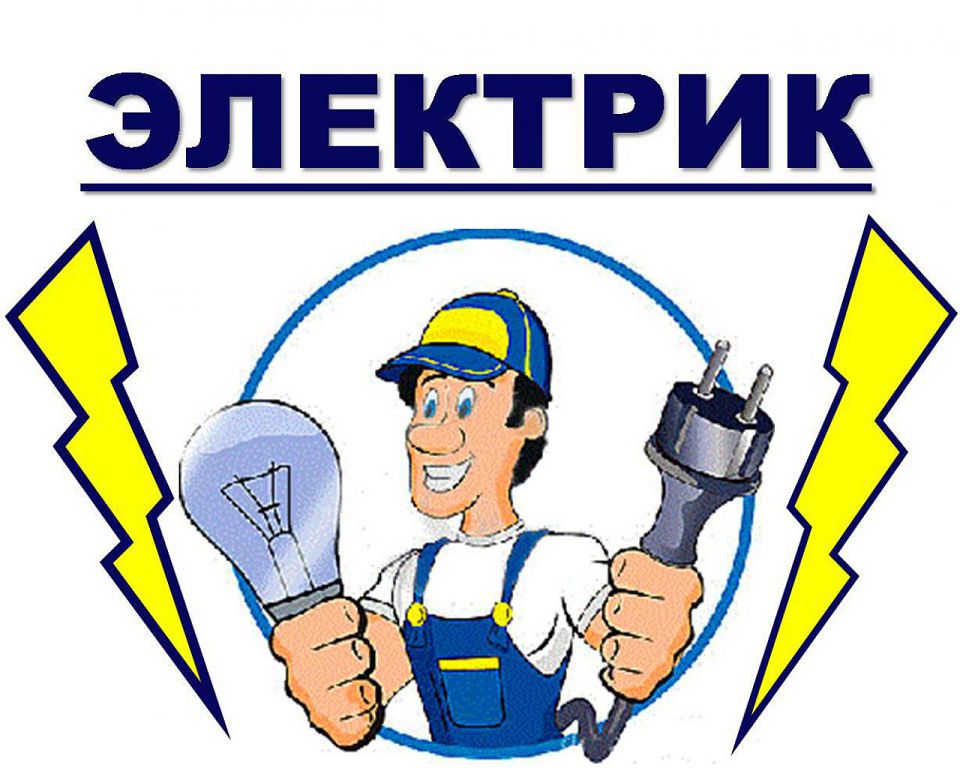 Спасибо за внимание!